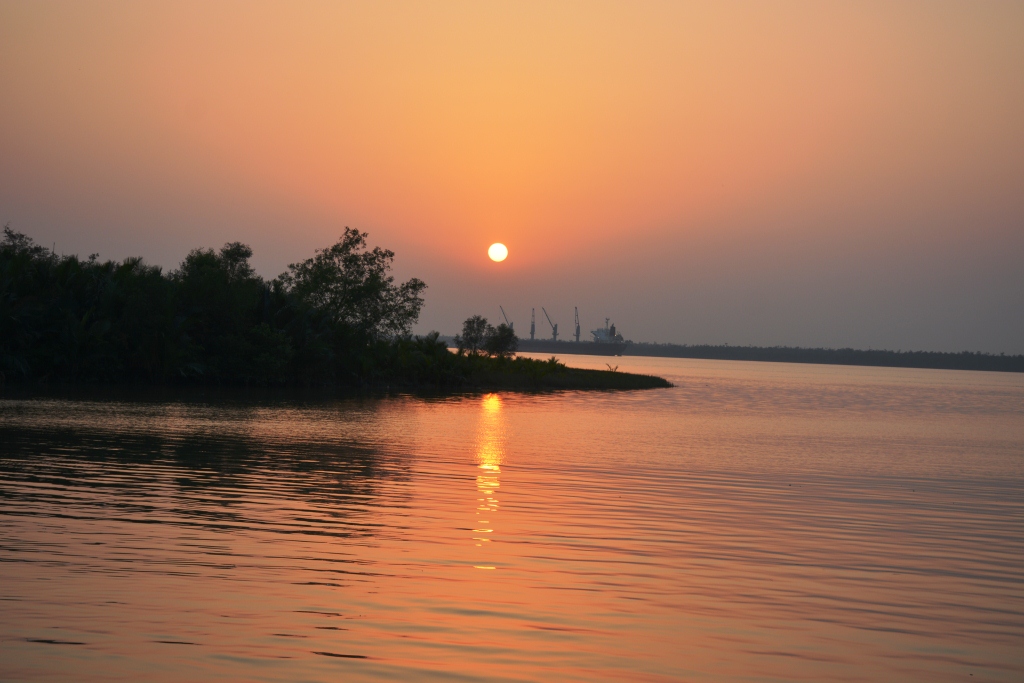 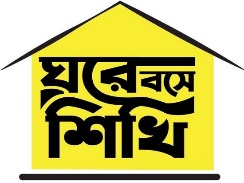 N‡i e‡m wkwL
cÖf‚ 
hxï wLª‡ói
 bv‡g
ï‡f”Qv
 RvbvB
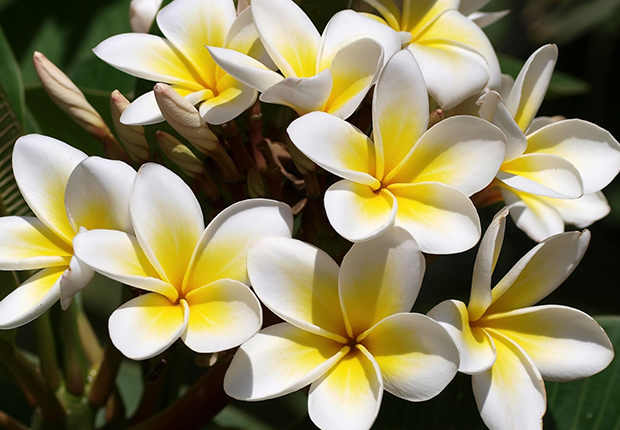 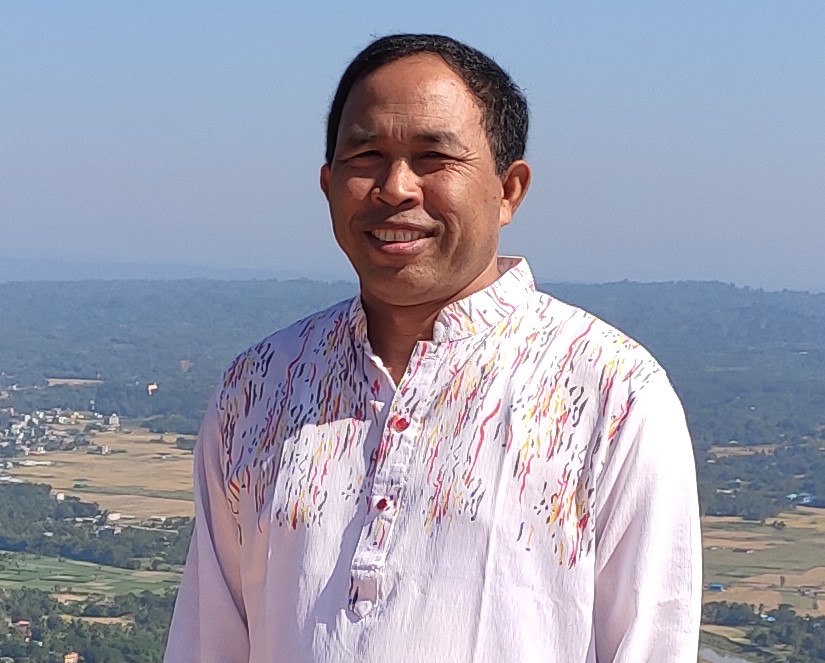 Avkv wcÖq wÎcyiv
cÖavb wkÿK
LvMovcyi miKvwi cÖv_wgK we`¨vjq
LvMovQwo m`i Dc‡Rjv|
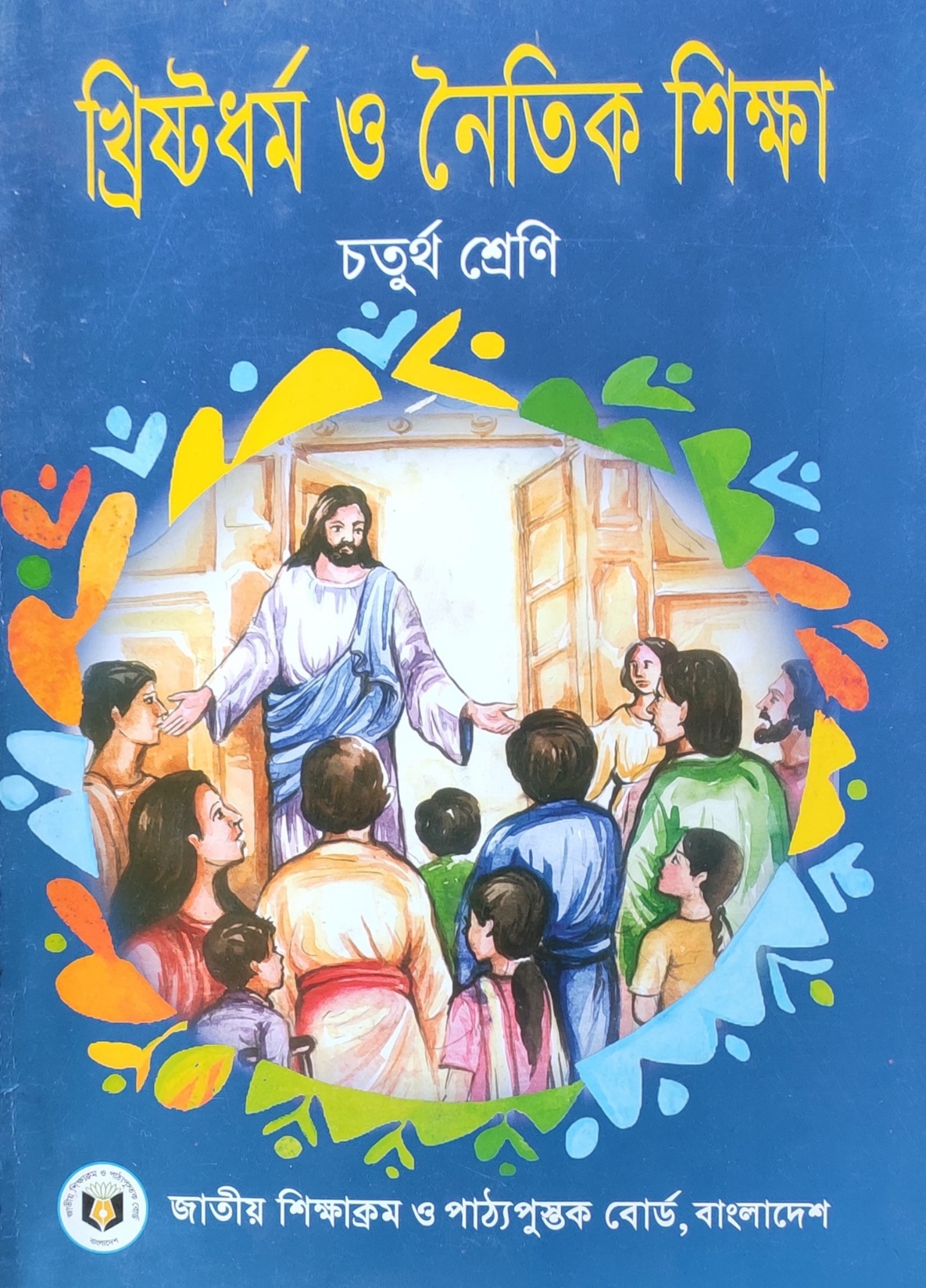 Aa¨vq t cÖ_g
cvV-2
welqe¯‘ t gvbe m„wói D‡Ïk¨
cvV¨vsk t Avgv‡`i †kl.......mvnvh¨ Ki‡e|
c„ôvt 2
-t wkLbdj t- 
1.1.2 g„Zz¨i ci gvby‡li PzovšÍ
 MšÍe¨¯’j m¤ú‡K© eY©bv Ki‡Z cvi‡e|
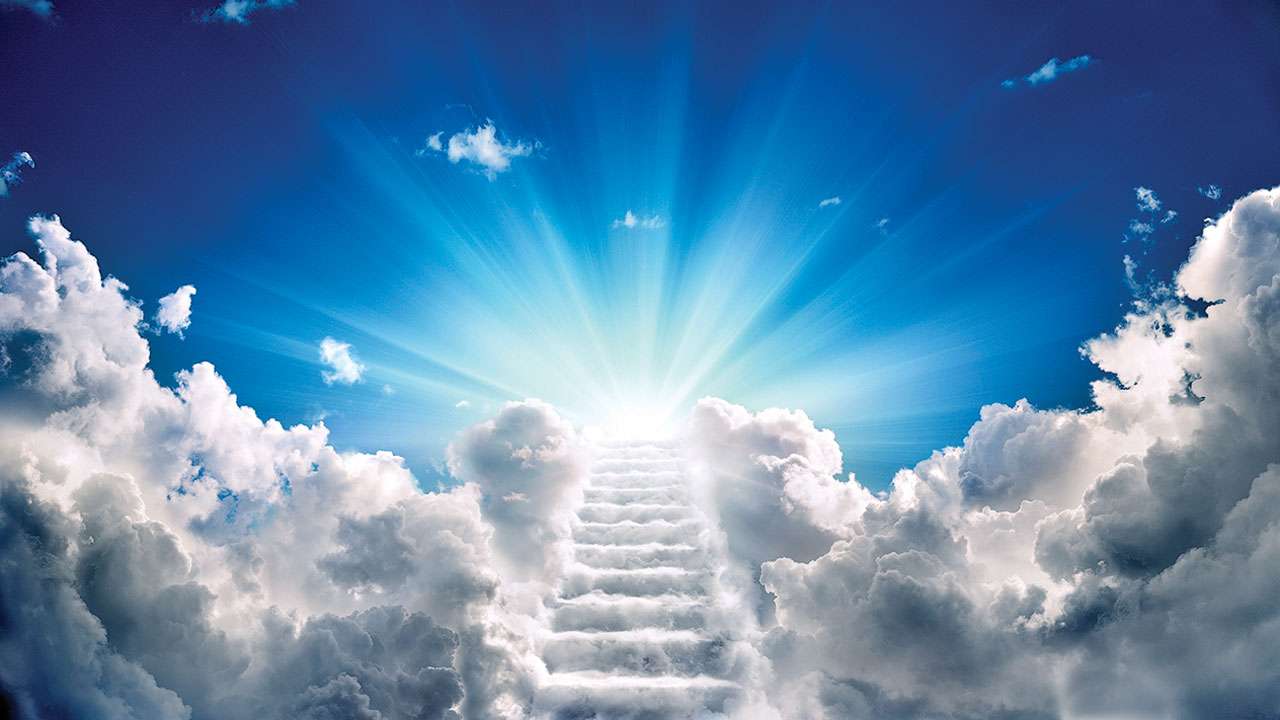 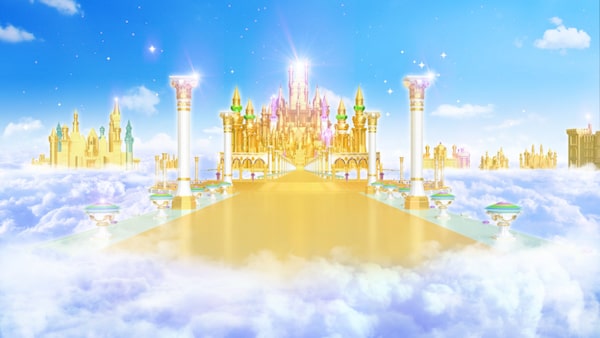 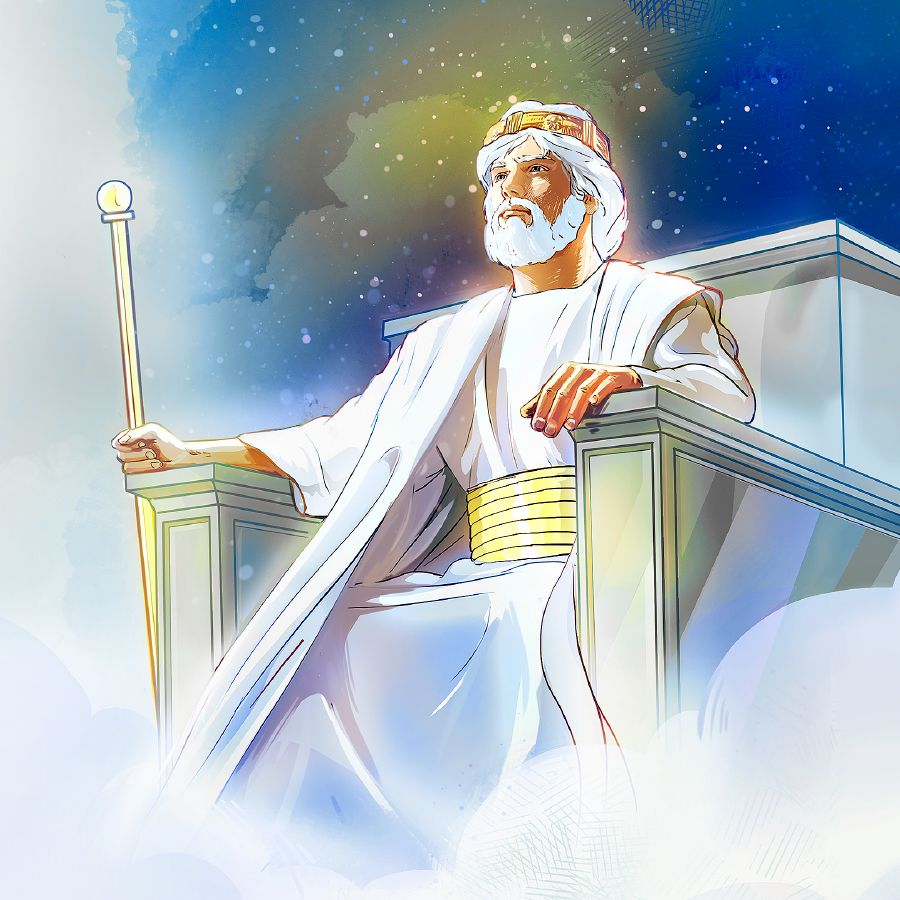 ‡`n
gb
AvZ¥v
k~b¨¯’vb c~iY Kwi-
1| Avgv‡`i †kl MšÍe¨¯’j ............. |

2| Avgiv GKw`b ............... Kv‡QB wd‡i hve|

3| cwievi, mgvR I †`‡ki Rb¨ ................... KvR Kwi|

4| GKw`b Avgv‡`i ............ Avm‡e|
Ck^i
Dr‡mi
‡mevg~jK
WvK
cÖkœ¸wji DËi w`B-
1| Ck^i †Kb Avgv‡`i G c„w_ex‡Z †i‡L‡Qb?

2| Ck^‡ii †`Iqv ¸Y w`‡q Avgiv wK K‡i _vwK?
3| Dr‡mi Kv‡Q wd‡i †h‡Z Kx Avgv‡`i   mvnvh¨ Ki‡e? 

4| Avgiv Kvi Rb¨ †mevKvR K‡i _vwK?
cwiKwíZ KvR

Ck^i †Zvgv‡K †h me ¸Y w`‡q‡Qb Zvi GKwU ZvwjKv ˆZwi Ki|
N‡i e‡m wkwL
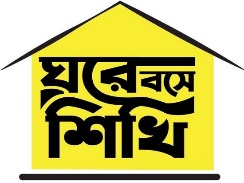 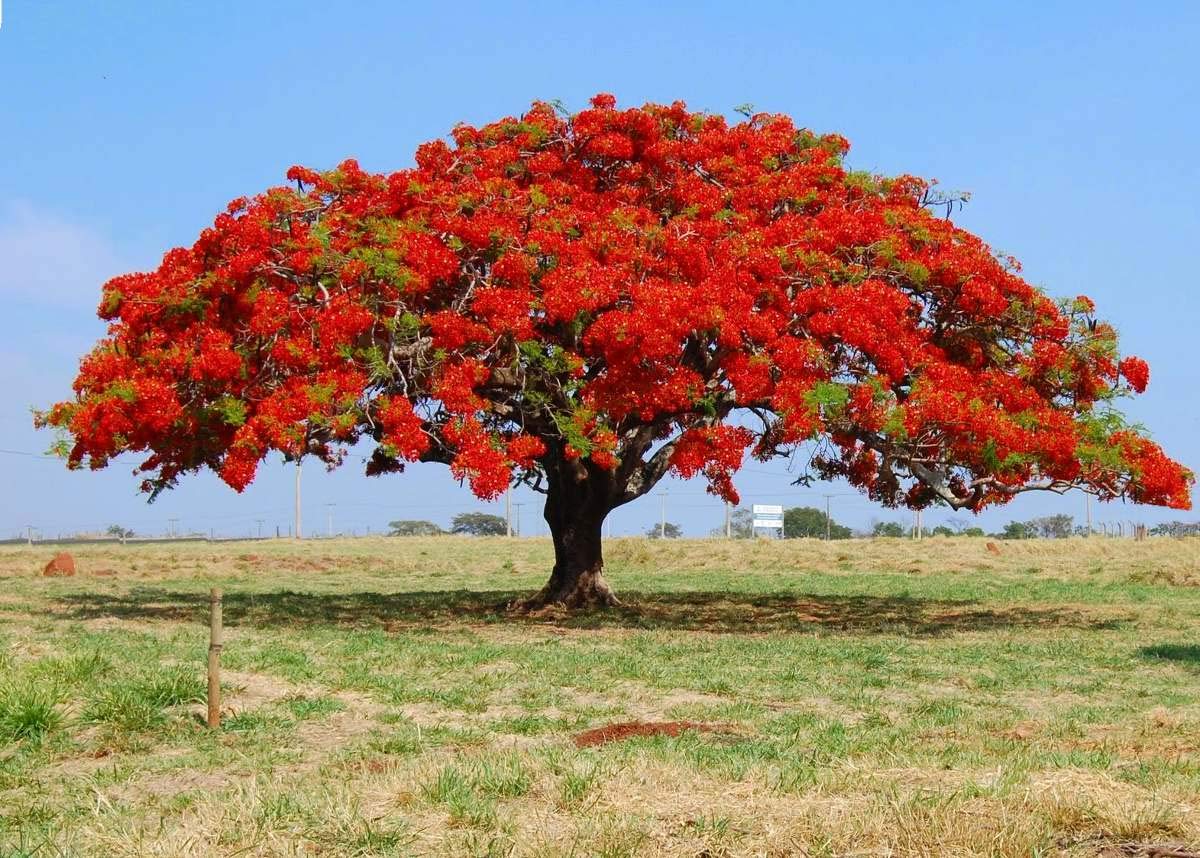 mgvwß